Обработка наблюдений
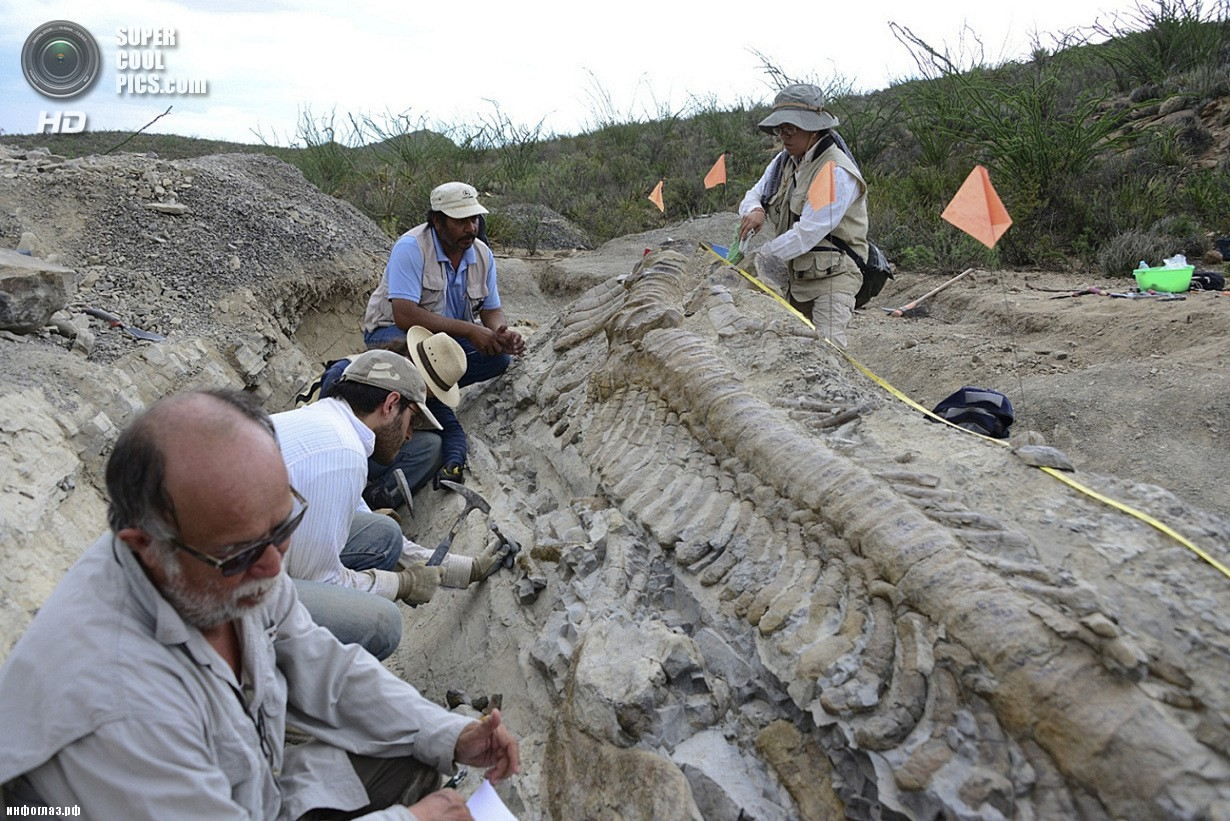 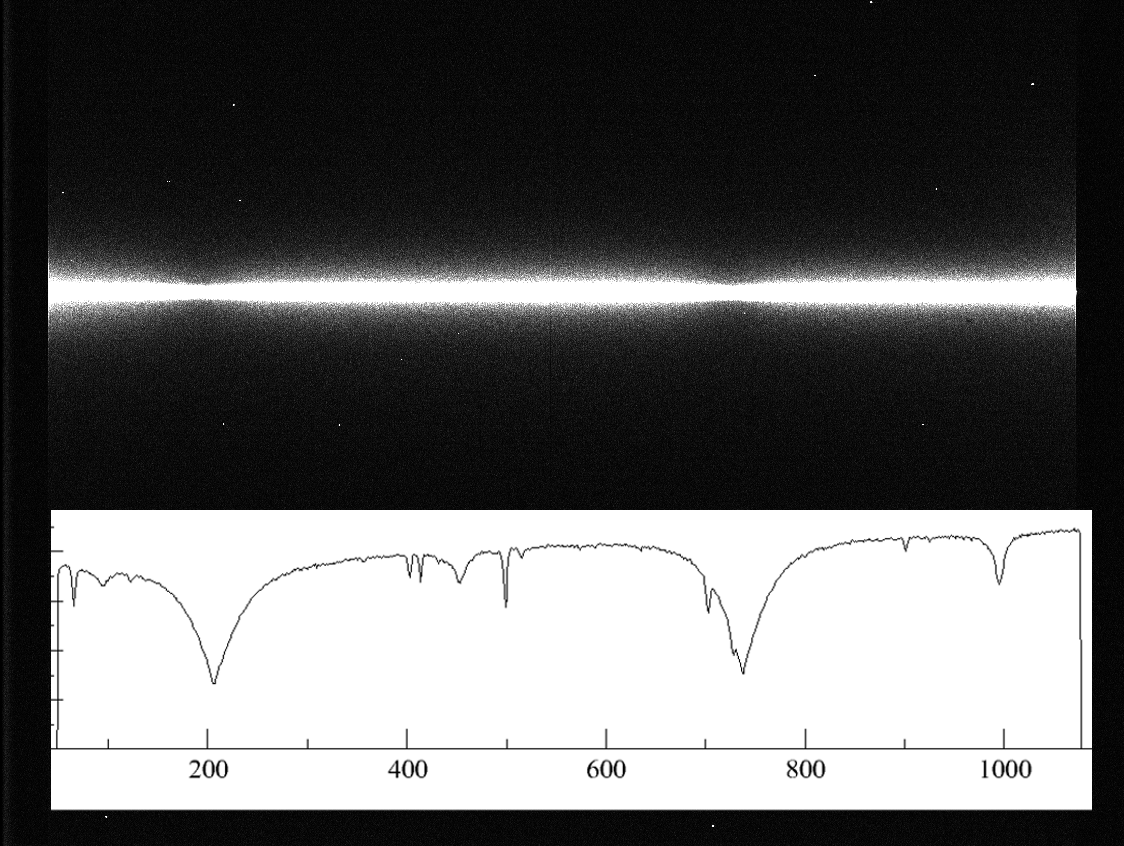 Обработка спектров с длинной щелью
Принципиальная схема спектрографа
Камера 
с фокусным расстоянием F
Коллиматор
Элемент дисперсии
Фокус 
телескопа
F
f(l)
Приемник излучения
Щель спектрографа
EMMI - ESO Multi Mode Instrument
Спектрограф низкого и среднего разрешения с длинной щелью
установлен в фокусе Нэсмита 4-метрового телескопа NTT (ESO)
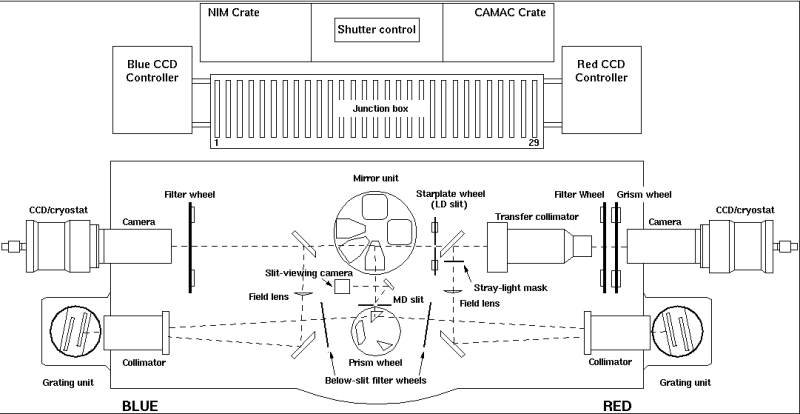 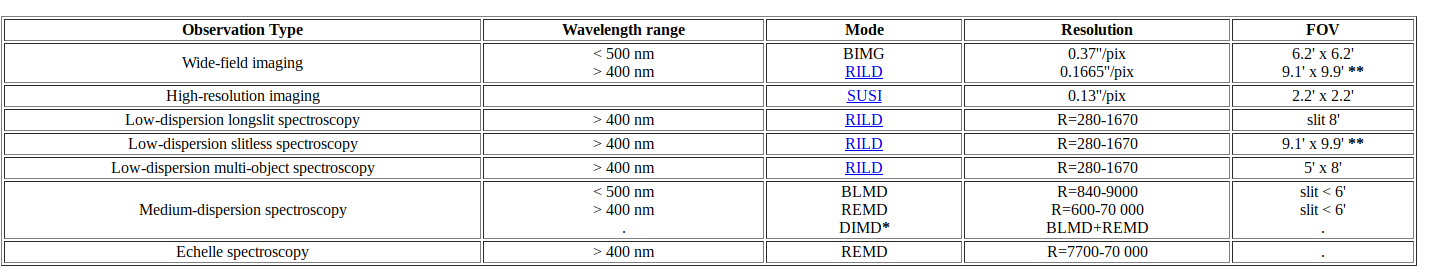 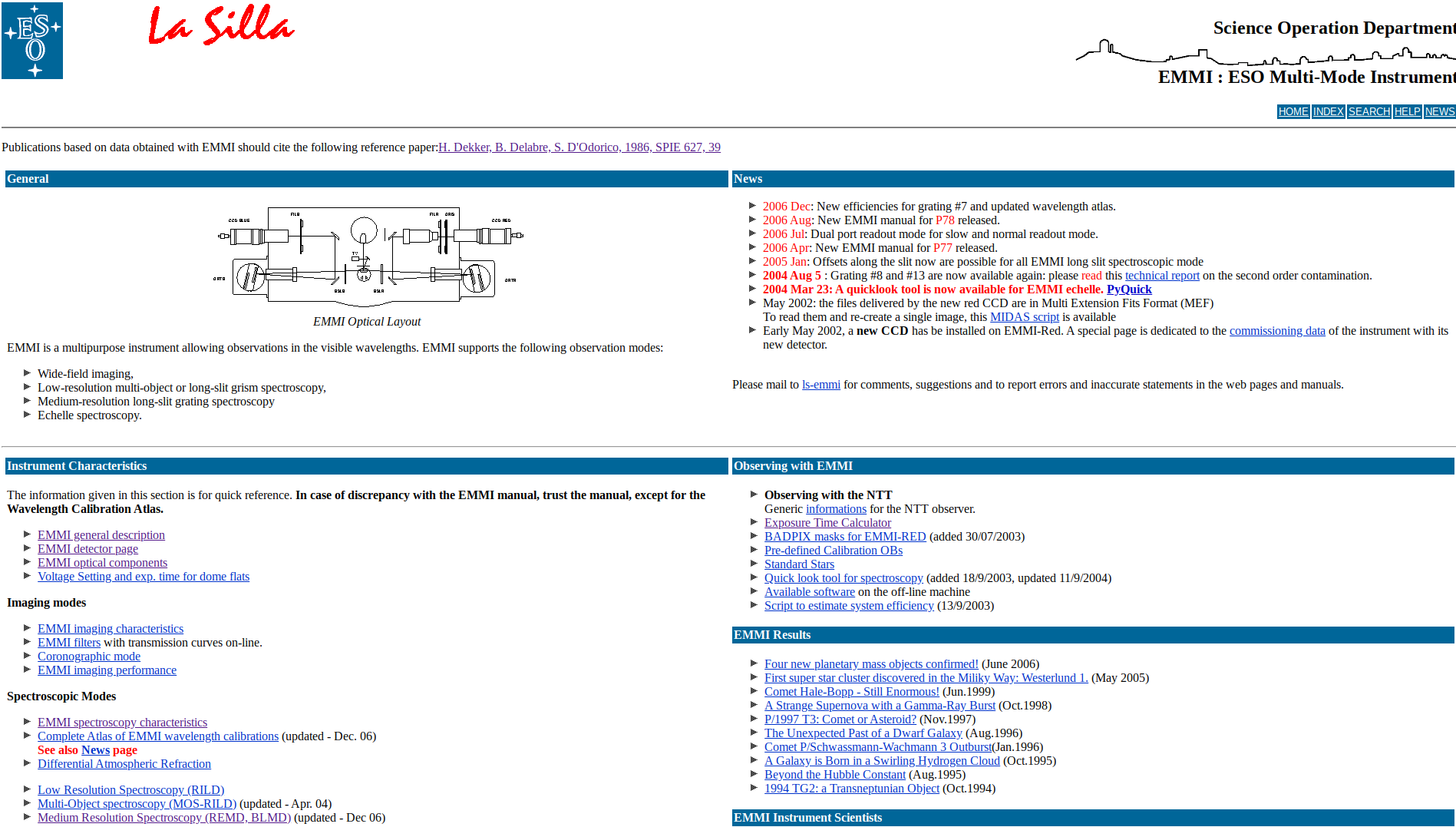 http://www.ls.eso.org/sci/facilities/lasilla/instruments/emmi/
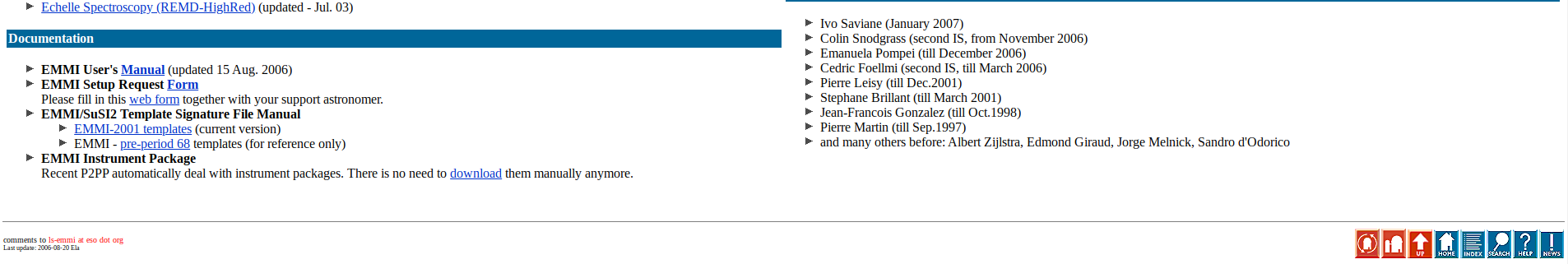 Предварительная обработка
Сюда входит весь комплекс первоначальных действий над кадрами CCD, необходимый перед любыми исследованиями (прямые изображения или спектры):

учет BIAS и темнового тока (в случае необходимости)
очистка от следов космических лучей
изменение ориентации кадра (вращение, отражение, сдвиг)
Инструмент
Midas — Munich Image Data Analys System

Разработчик: ESO
Лицензия:  GNU General Public License (GPL)
WWW: http://www.eso.org/sci/software/esomidas/
FTP:    ftp://ftp.eso.org/pub/midaspub/19FEB

Операционная система: Unix-подобные (Linux, FreeBSD, …)


Документация:

http://spectrum.inasan.ru/SAI/ - Полезные ссылки по MIDAS
Формат Команд MIDAS
COMMAND/QUALIFIER par1 ... par8 !Комментарий 


STATISTICS/IMAGE = STA/IMA
расчет статистических характеристик изображения или его фрагмента

LOAD/IMAGE = LOA/IMA
загрузка изображения на дисплей

READ/KEYWORD = REA/KEY
чтение содержания ключевого слова

SET/CONTEXT = SET/CON
подключение дополнительного пакета программ

SHOW/LONG
вывод переменных среды пакета LONG
$ inmidas			вход в Midas
$ set/con long		загрузка процедур для работы с длинной щелью
$ loa/ima obj.fits	просмотр кадра
$ indisk/fits obj.fits obj.bdf конвертирование во внутренний формат
$ cre/gra               создание графического дисплея
$ plo/col obj 600   начертить вертикальный разрез по X=600
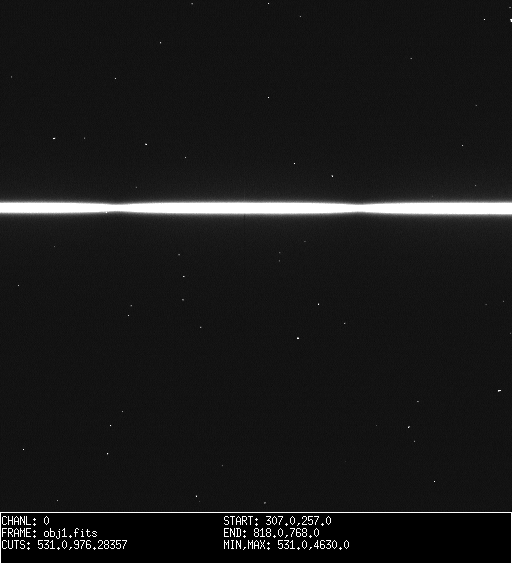 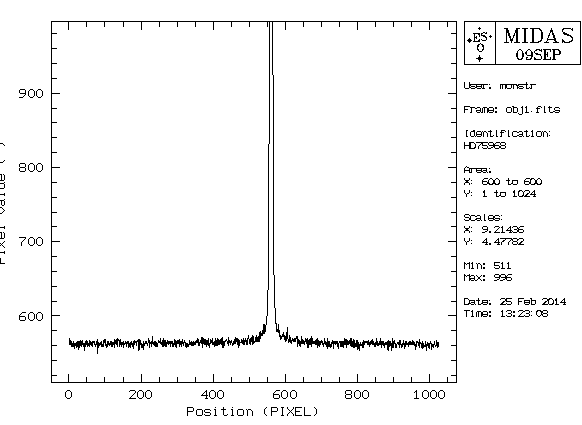 BIAS=564
Учет BIAS (первый способ)

$  comp/ima obj_bb = obj —564  вычитание из каждого пикселя 564

+++ не вносит шума
--- требуется постоянство электронники
Учет BIAS (второй способ)

$ cre/icat bias.cat = bias*.fits                         создание каталога изображений BIAS
$ average/ima masterbias    =  bias.cat  ? ? median   


$ comp/ima obj_bb = obj — masterbias

+++ учитывается нулевая неоднородность CCD
+++ учитываются нюансы работы электроники
усреднение методом медианной фильтрации
вычитание из каждого пикселя
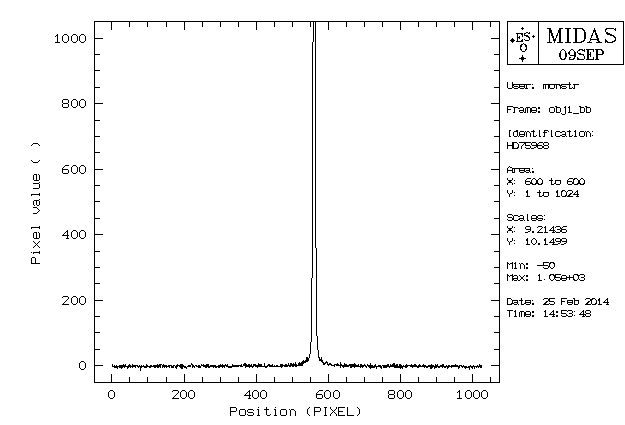 BIAS=564
Чистка космических лучей
Способ 1
Способ 1
$ cre/icat obj_bb.cat = obj_bb*.bdf  создание каталога 
$ aver/ima obj_cos = obj_bb.cat ? ? median

+++ усредняет как нормальные, так и дефектные участки
--- требует эквивалентности всех кадров
медианная фильтрация
Способ 2
$ FILTER/COSM obj_bb obj_cos 0,2.86,0.68




+++ можно использовать на единичных кадрах
--- трудно вычистить слабые «космики»
[1],  [2],     [3]
1. уровень неба (ADU)
2. обратный gain (e-/ADU) 
3. RON — шум чтения (ADU)
Учет плоского поля
$ cre/icat ff = ff*.fits создание каталога fits-кадров
$ aver/ima masterflat = ff.cat ? ? median  усреднение кадров 
или
$ aver/ima masterflat = ff.cat ? ? average

$ comp/ima obj_ff = obj_cos/masterflat деление на плоское поле

Но лучше использовать нормализованный Flat field
(мы остаемся в той же самой системе отчетов сигнала CCD)

$ FILTER/MEDI masterflat ff1 111,0  сглаживание плоского поля
$ comp/ima normff = masterflat/ff1   нормированное плоское поле
$ comp/ima obj_ff = obj_cos/normff деление на плоское поле
$ get/cur                         снятие координат и значений на кадре
$ plo/row obj_ff @286    фотометрический разрез кадра по Y=286
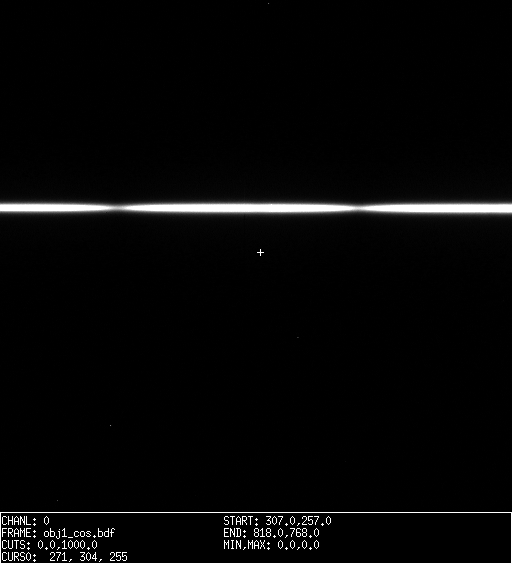 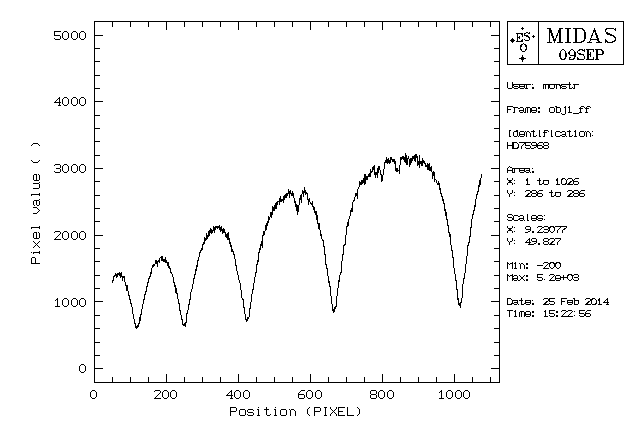 Учет рассеянного света неба
$ loa/ima obj_ff  загружаем спектр в окно просмотра
$ get/cur  отмечаем область спектра неба снизу спектра звезды y1,y2
$ set/long lowsky=y1,y2
$ get/cur  отмечаем область спектра неба сверху спектра звезды y1,y2
$ set/long uppsky=y1,y2
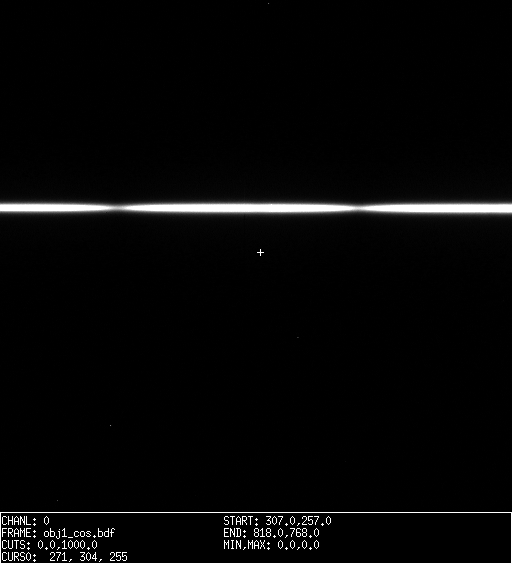 +
+
+
+
$ skyfit/long obj_ff sky  процедура определения уровня неба
$ comp/ima obj_sky = obj_ff-sky  вычитаем уровень неба
Выделение области спектра
$  extr/ima obj_ext = obj_sky[@50,@275:@1075,@827]
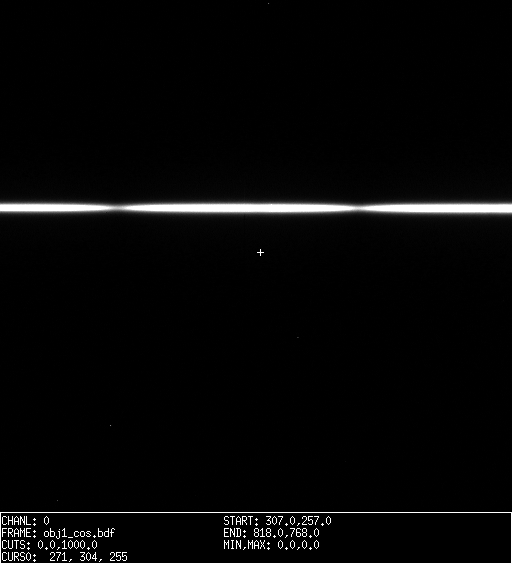 Создание одномерного спектра
$ ave/colu obj_profile = obj_ext  суммирование всех столбцов
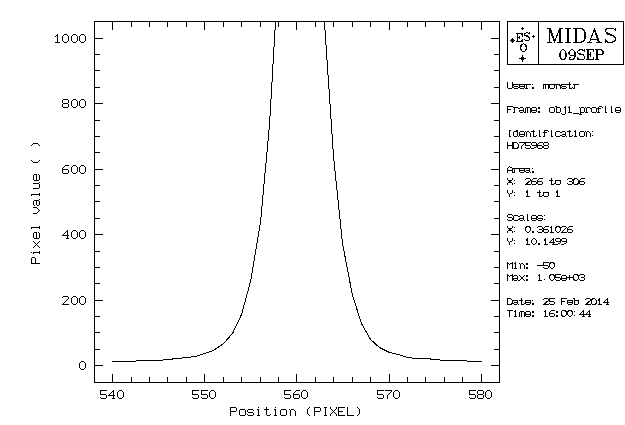 y1                  y2
$ ave/row obj_1D = obj_ext y1,y2 SUM
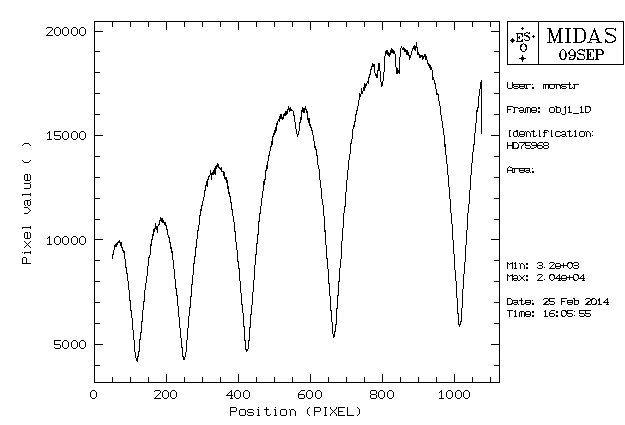 Калибровка по длинам волн
!!! Над спектром лампы должны быть проделаны те же самые геометрические действия, что и над спектром объекта, в том числе:

1. Сложение спектров
2. Вычитание BIAS
3. Вырезание той же области спектра
4. Сложение вдоль щели
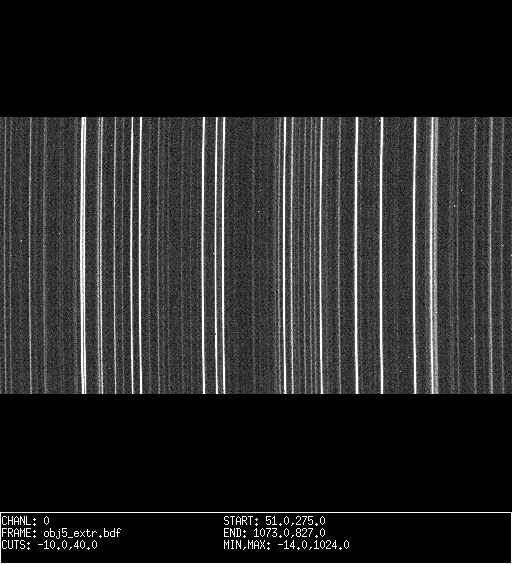 Калибровка по длинам волн
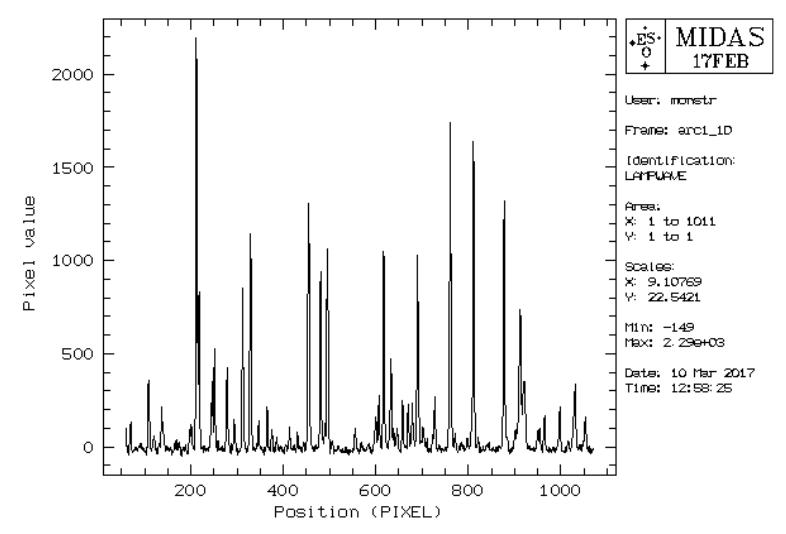 $ search/long arc_1D 50 10 — мин. интенсивность линии, ee средняя толщина
создает таблицу line.tbl
help search/long
Purpose:    
            search for spectral features in a long-slit spectrum
Syntax:     
            SEARCH/LONG [in] [thres] [width] [yaver] [step] [mtd] [mode]
            in     = Input image 
                     Session keyword: WLC; no default value
            thres  = Threshold in ADU units. The threshold must be 
                     counted above the local background.
                     Session keyword: THRES; default: 30.
            width  = Width of the local histogram window (in pixels)
                     Session keyword: WIDTH; default: 8
            yaver  = Row average parameter. The actual number of rows
                     averaged before detection is 2*yaver+1. 
                     Session keyword: YWIDTH; default: 0
            step   = Step in pixels along the y-axis. 
                     Session keyword: YSTEP; default: 1
            mtd    = Centering method. Possible values are GAUSSIAN, 
                     GRAVITY, MAXIMUM.
                     Session keyword: SEAMTD; default: GAUSSIAN
            mode   = Type of spectral features (EMISSION or ABSORPTION)
                     (This parameter is not controlled by a session keyword)
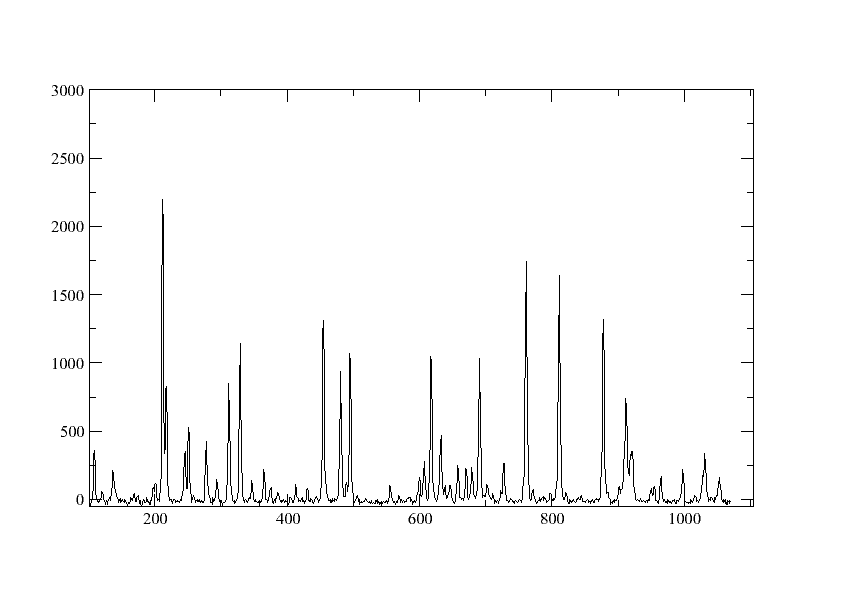 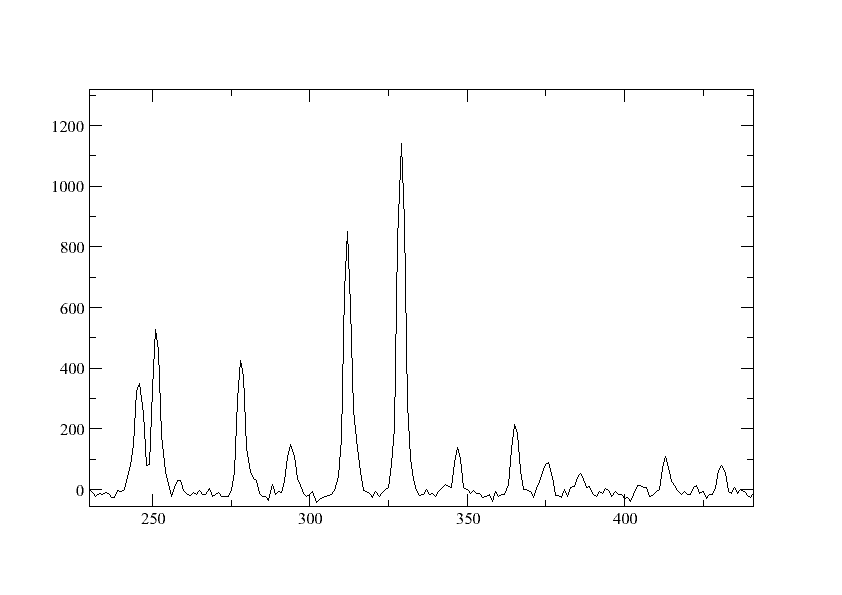 ~50
~10
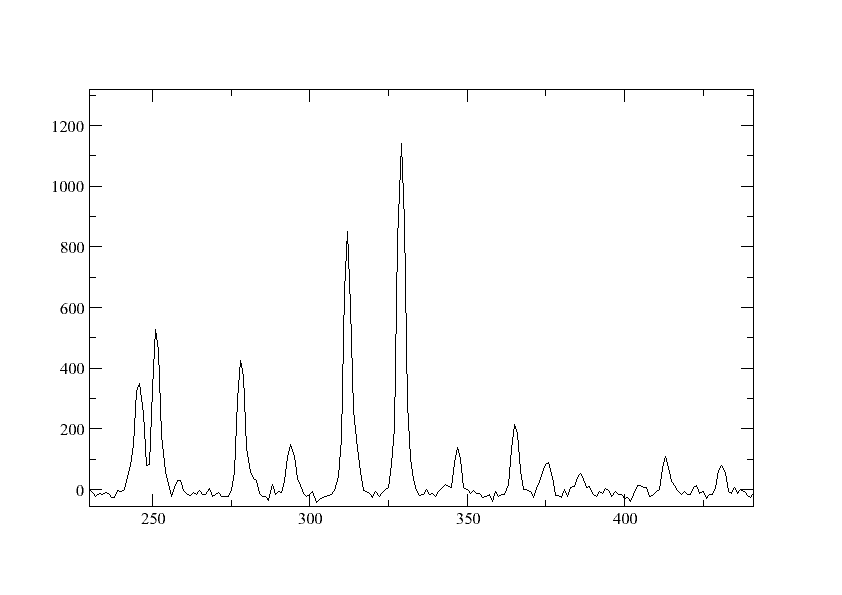 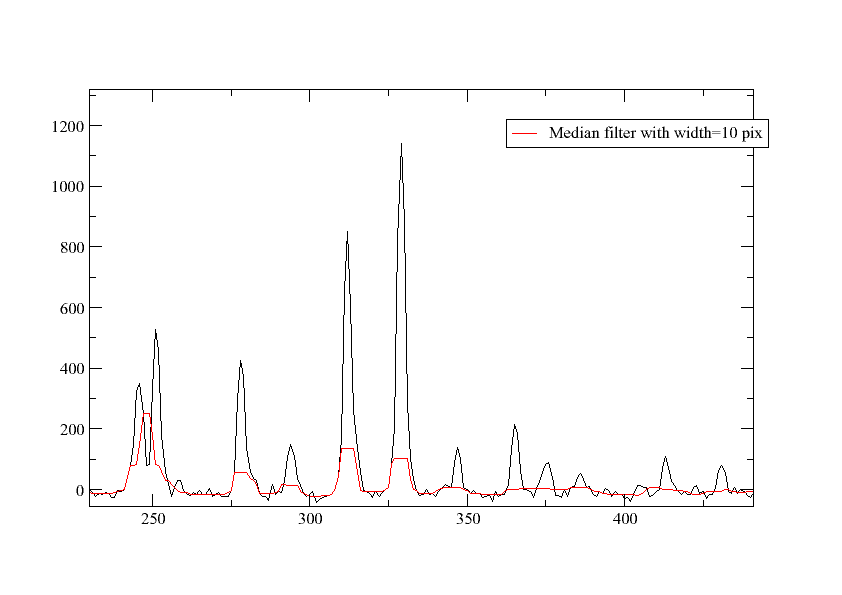 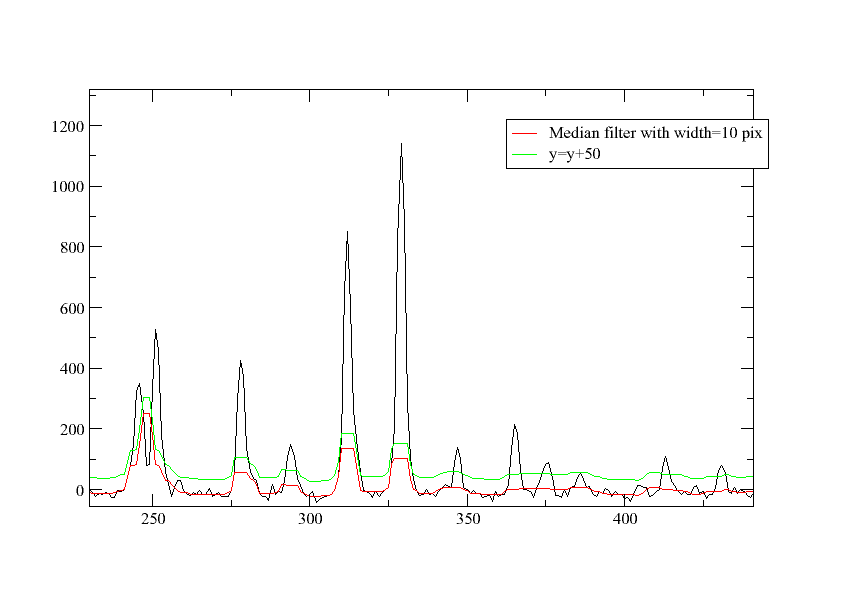 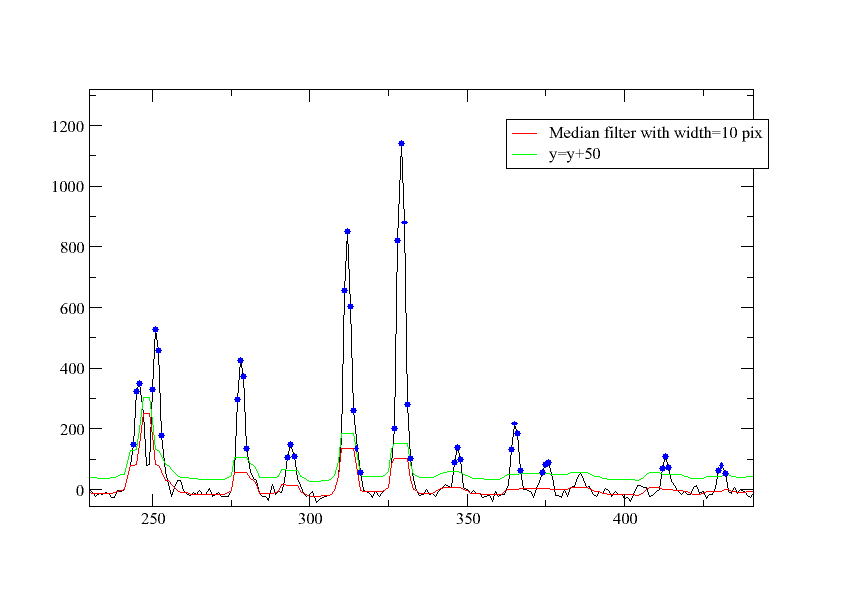 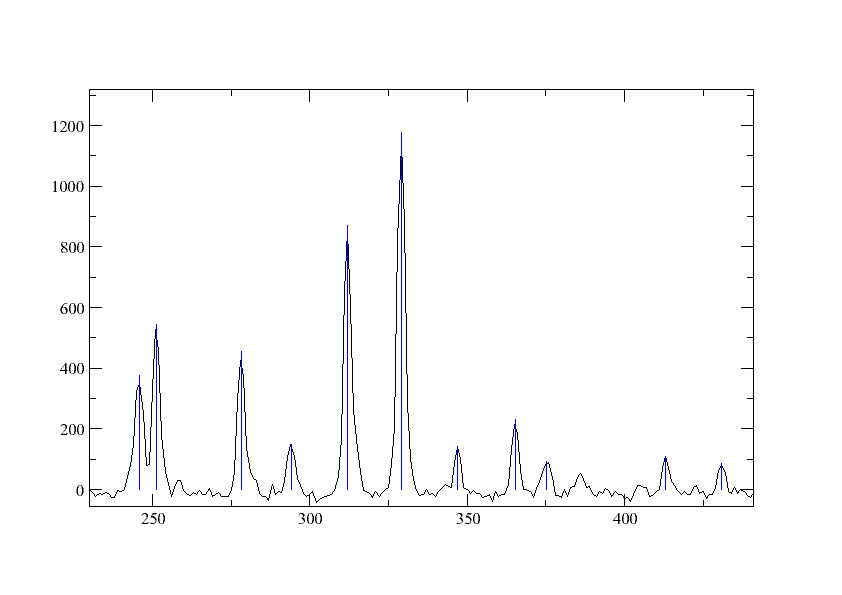 Калибровка по длинам волн
$ set/long LINCAT  = MID_ARC:thar25.tbl установка списка линий лампы
$ IDEN/LONG obj_1D 1  line.tbl 4  файл, Y, таблица линий, «окно» поиска
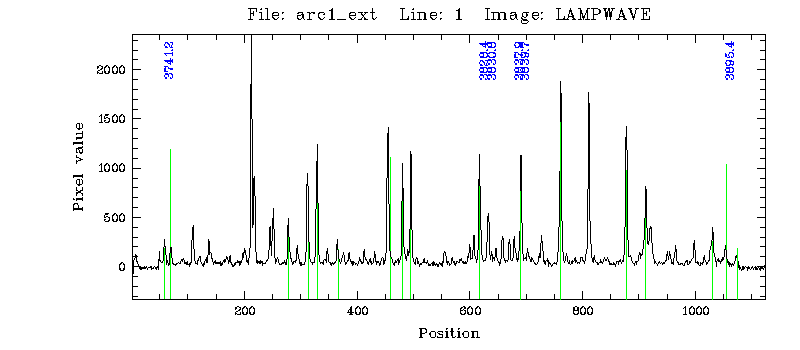 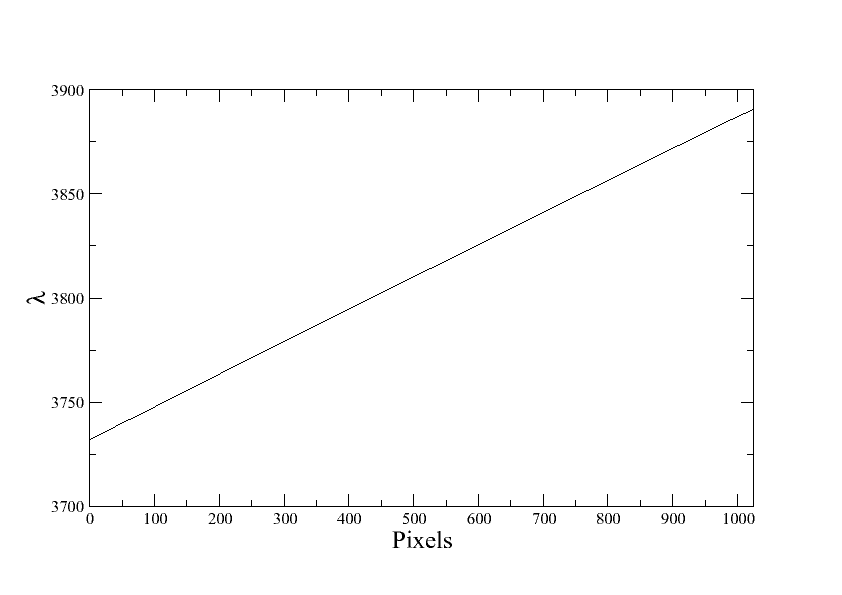 Дисперсионная кривая - функция l=f(x)
Калибровка по длинам волн
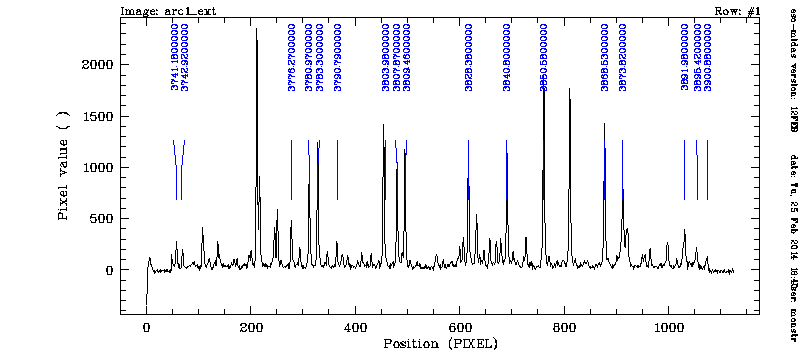 $ save/long my      сохранить настройки текущей сессии под именем «my»
Калибровка по длинам волн
$ init/long my      восстановление всех настроек сессии «my»
$ rebin/long obj_1D obj_reb     преобразование к шкале длин волн
$ outdis/fits obj_reb obj_reb.fits  сохранение спектра в FITS формате
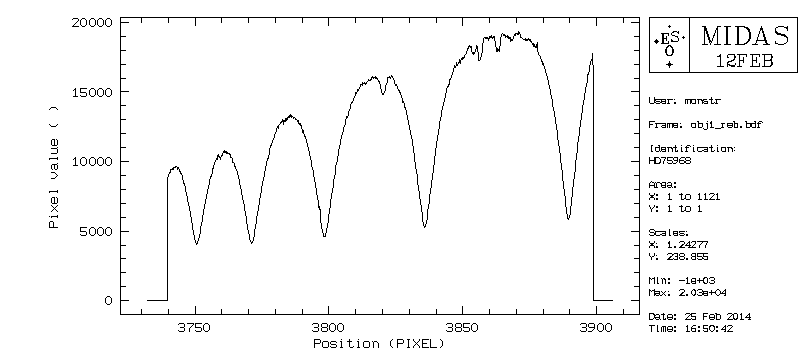 Учет поглощения
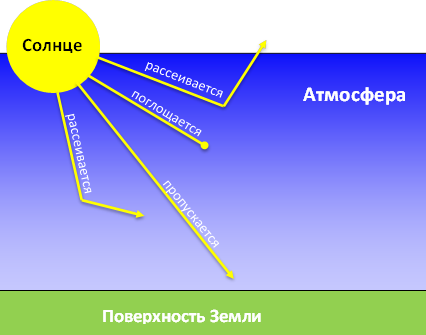 Учет поглощения
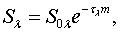 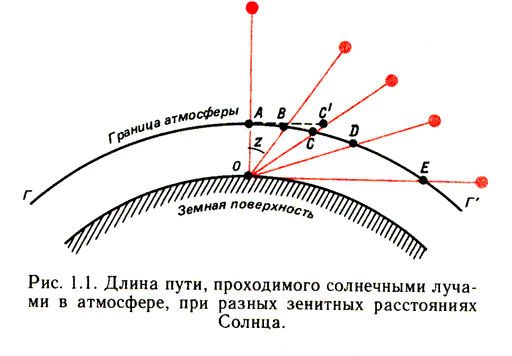 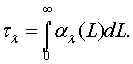 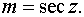 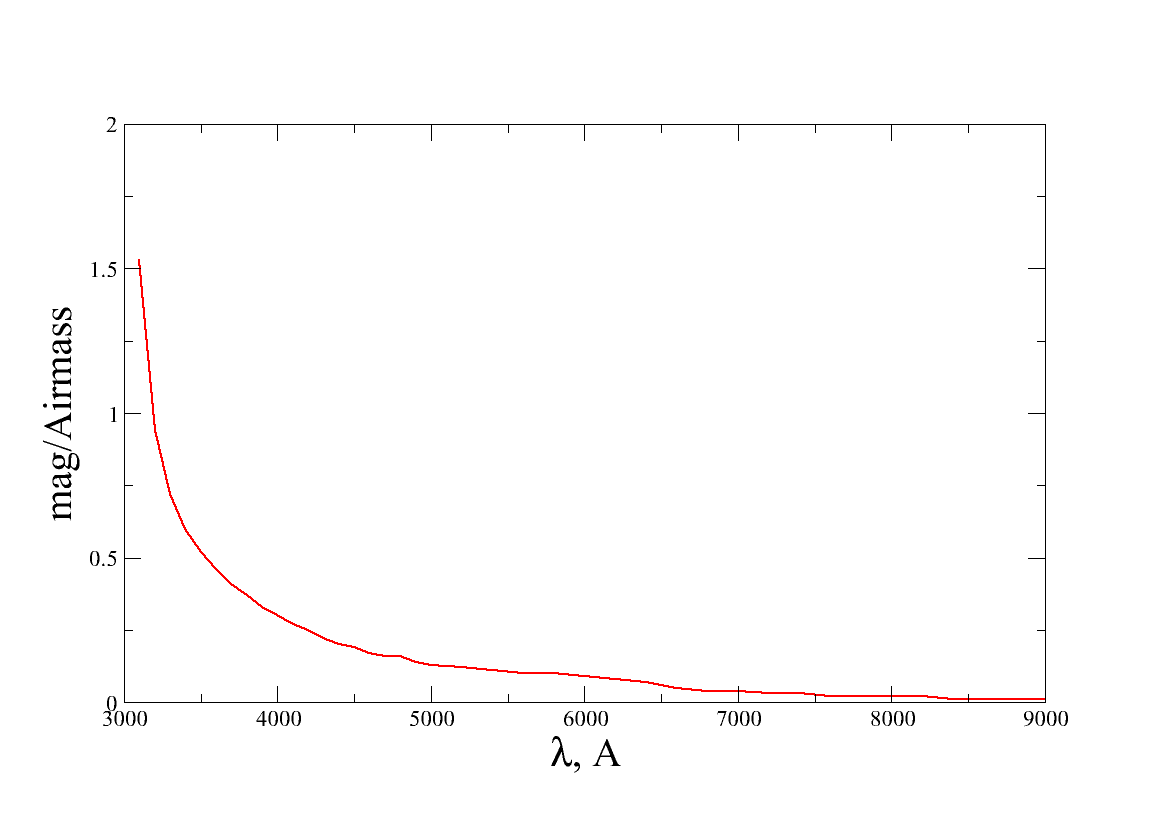 Учет поглощения
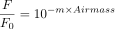 Учет поглощения
$ set/long EXTAB=MID_EXTINCTION:atmoexan
$ EXTINC/LONG obj_reb obj_air 1.2
учет экстинции в земной атмосфере при воздушной массе 1.2
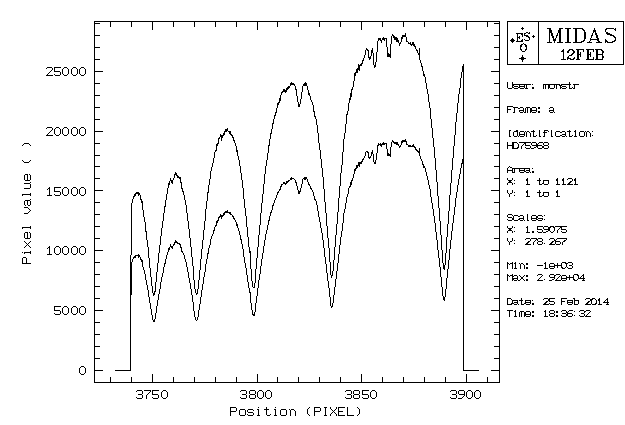 Учет межзвездного поглощения
$ set/long EXTAB=MID_EXTINCTION:instexan
$ EXTINC/LONG obj_air obj_red 0.5
учет покраснения при E(B-V)=0.5m
Av=3.1E(B-V)=1.5m
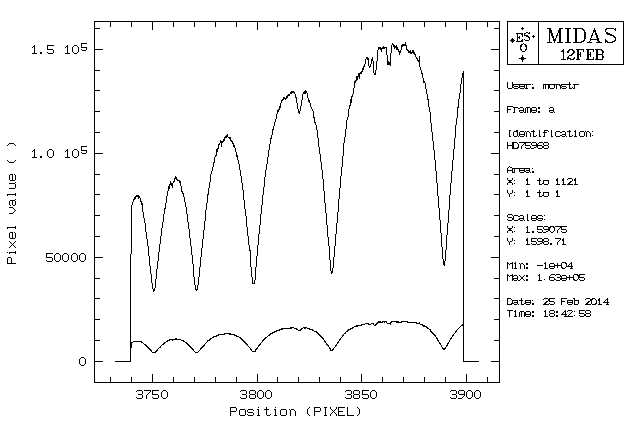 Учет теллурических линий
Съемка спектра яркой звезды в ту же ночь и на том же зенитном расстоянии

Интенсивность теллурических линий зависит от 
состояния атмосферы (распределение температуры, давления)
насыщенности водяных паров, наличие облачности
высоты обсерватории над уровнем моря
зенитного расстояния объекта наблюдения
Существуют не только линии поглощения, но и излучения:
   OI — 5577A
   NaI — 5590A (натриевая вспышка)
Учет теллурических линий
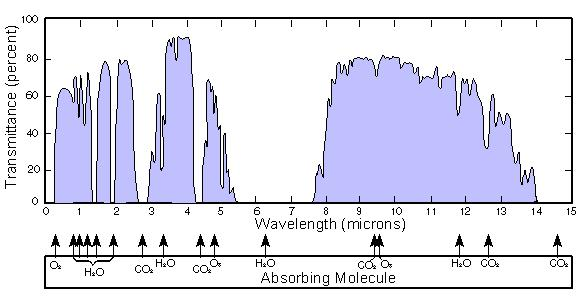 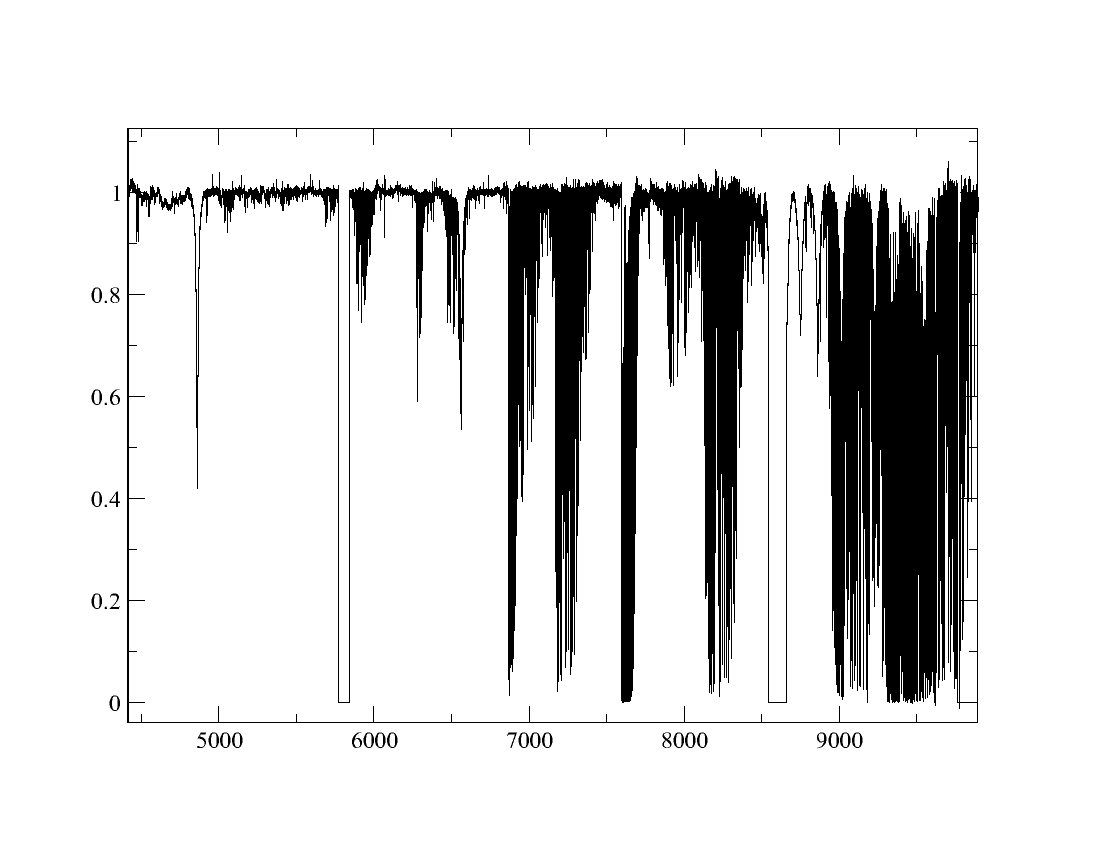 Спектр теллурических линий
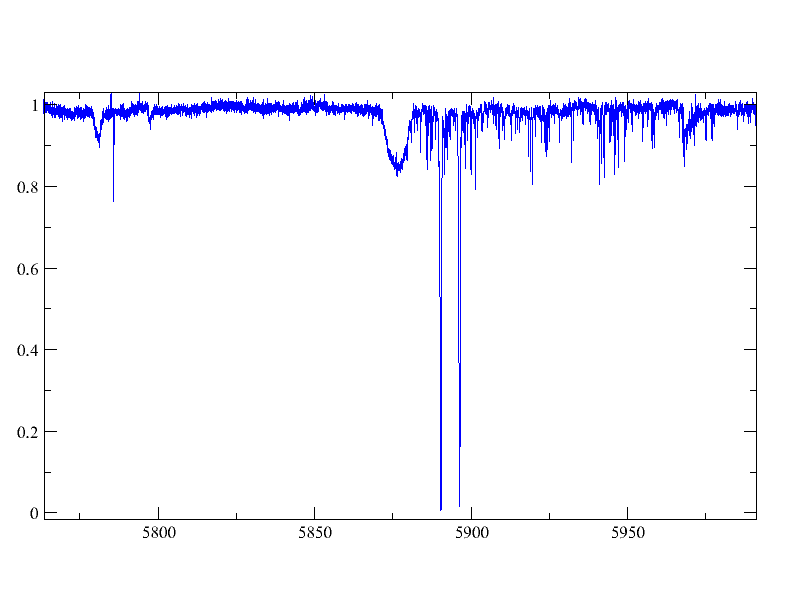 Residual relative flux
DIB
межзвездное 
пространство
HeI
звездная
атмосфера
H2O
земная атмосфера
NaI (D1 D2)
межзвездное пространство
l, A
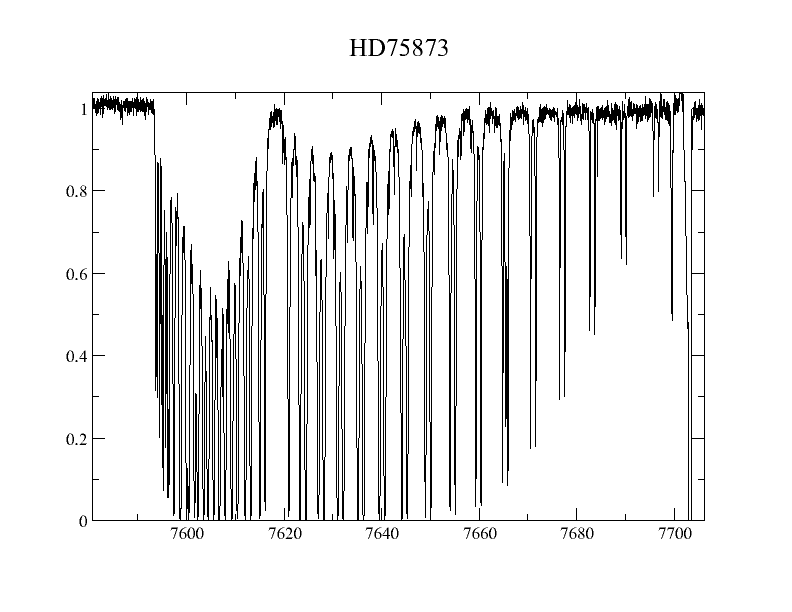 Residual relative flux
KI
l, A
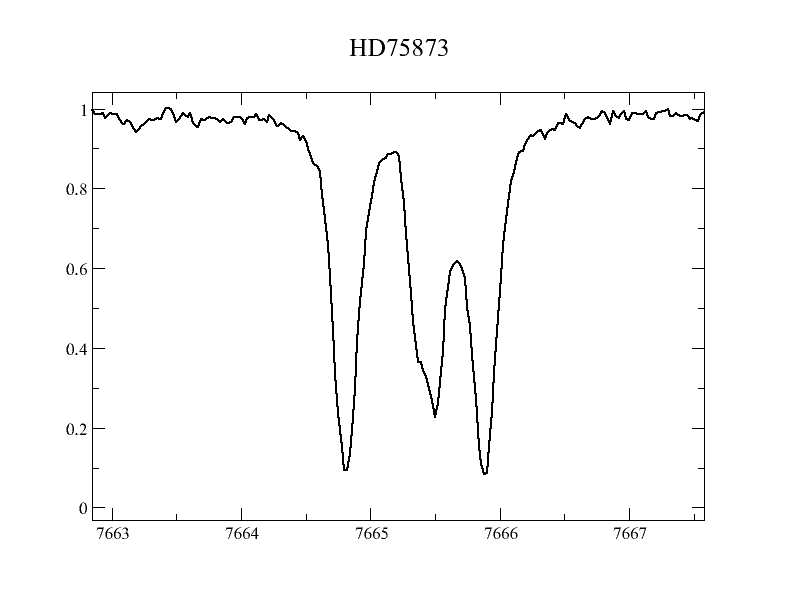 Residual relative flux
l, A
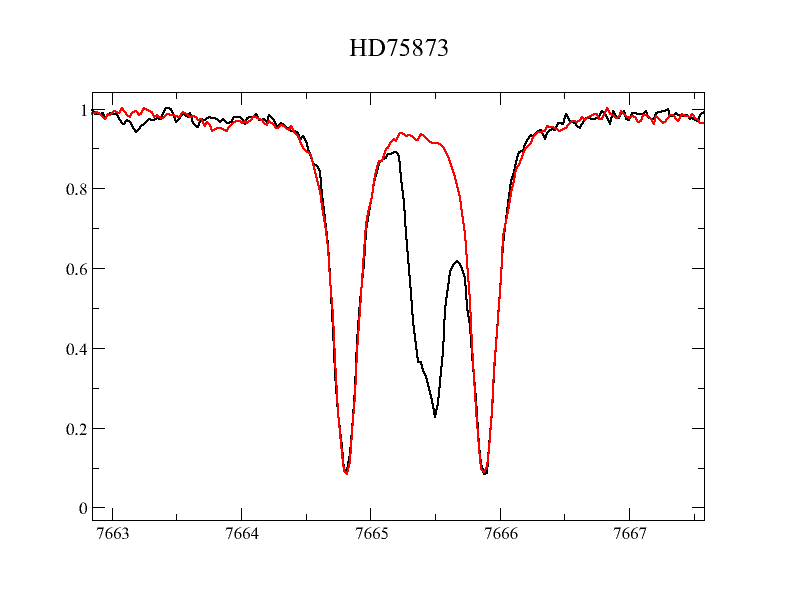 Residual relative flux
l, A
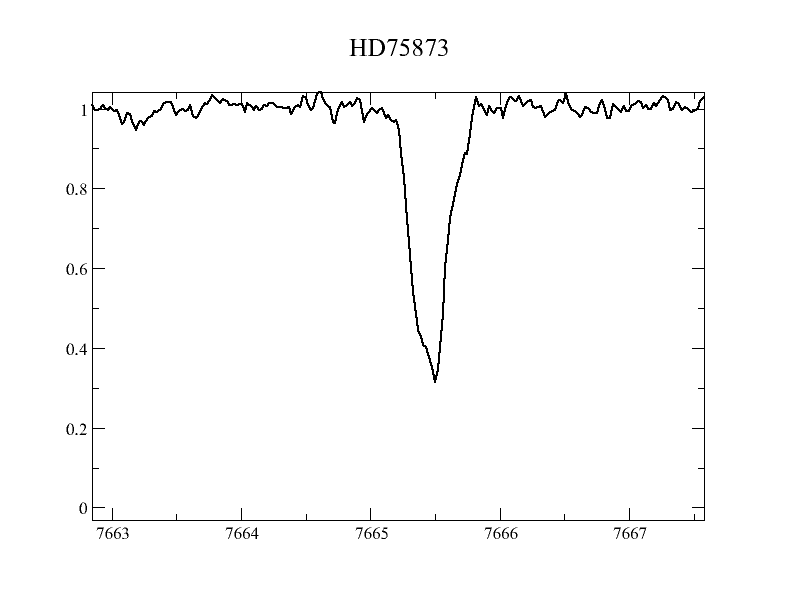 Residual relative flux
l, A
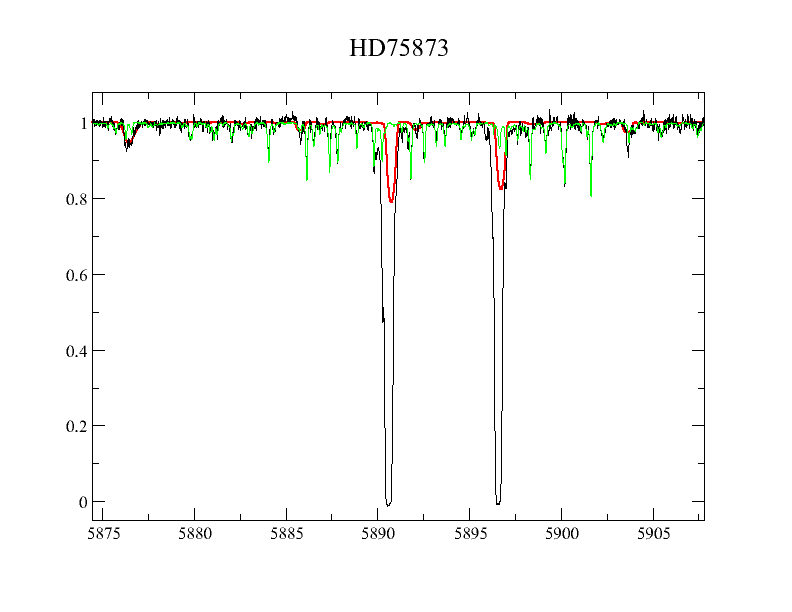 Residual relative flux
l, A
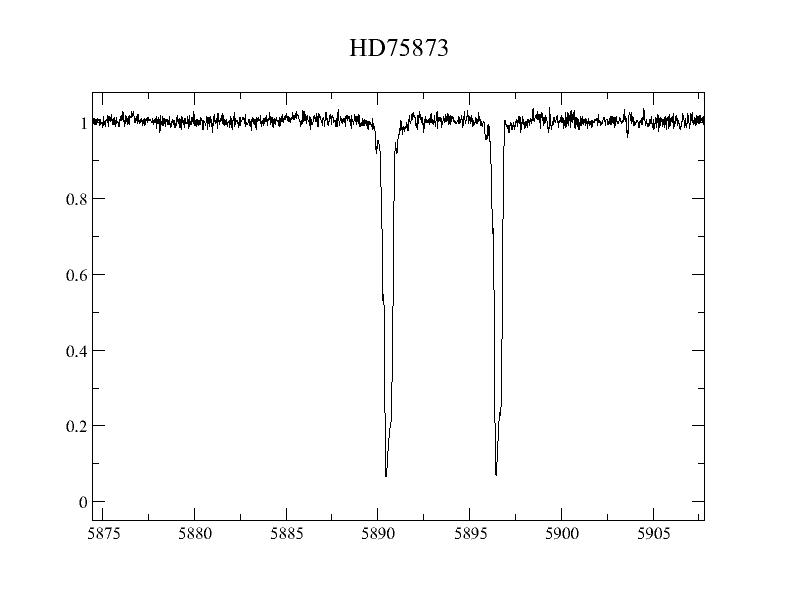 Residual relative flux
l, A
Абсолютная калибровка по потокам
Использование спектрофотометрических стандартов
$ INTEGRATE/LONG  std  flux resp




$ CALIB/FLUX in out resp
std — 1D спектр стандартной звезды с учтенной атмосферной экстинцией
flux — таблица спектрофотометрических потоков
resp - (output) таблица перевода в потоки
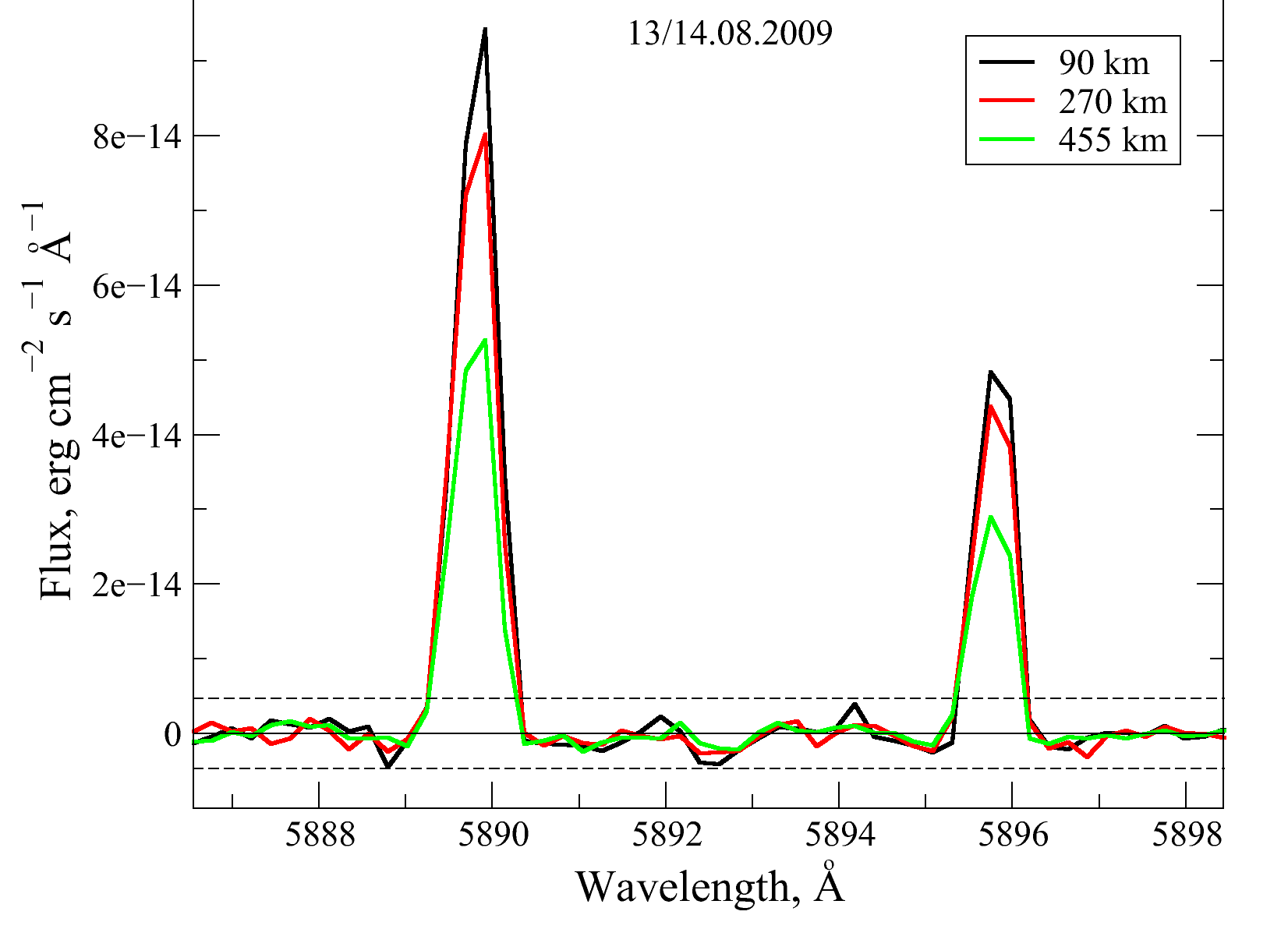